Workshop 1: Getting Started-
Diversity and Identity
Indigenous Land Acknowledgment
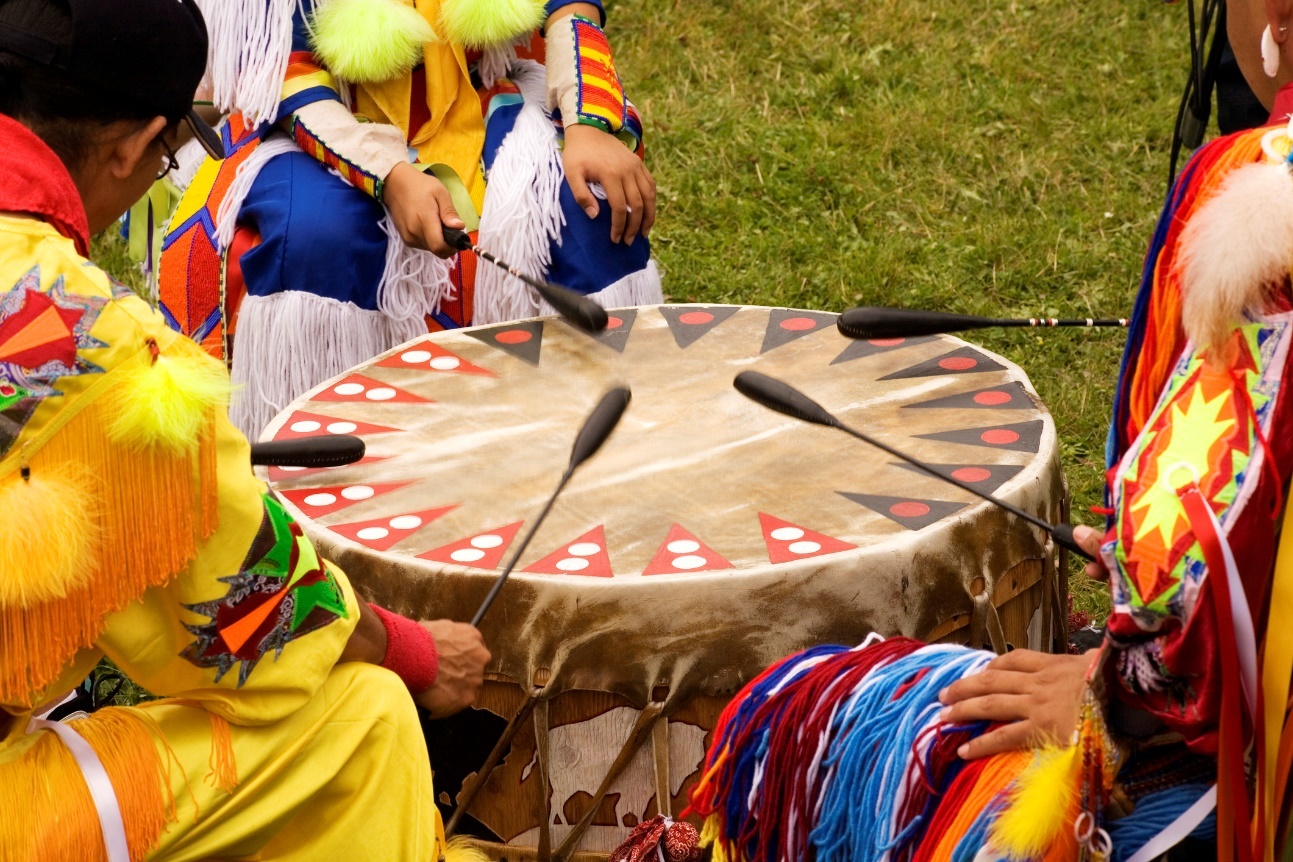 Why is it important to acknowledge the land in which our school resides?
Pronoun Checks
Why do we do them?

Why are they important?
Community Commitments
https://www.youtube.com/watch?v=wuo13FrNX6g
Community Commitments
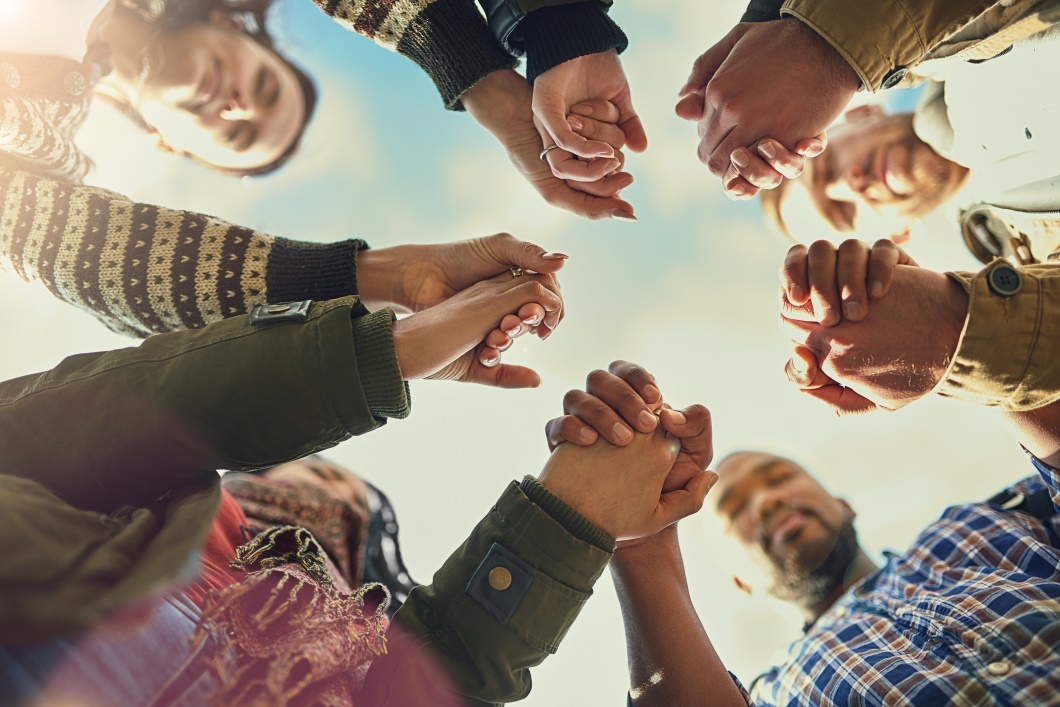 Which commitments do we want to adopt?
Community Commitments
Listening
Right to Pass
Appreciation
Confidentiality
Speak for Yourself
Right to “Ouch”
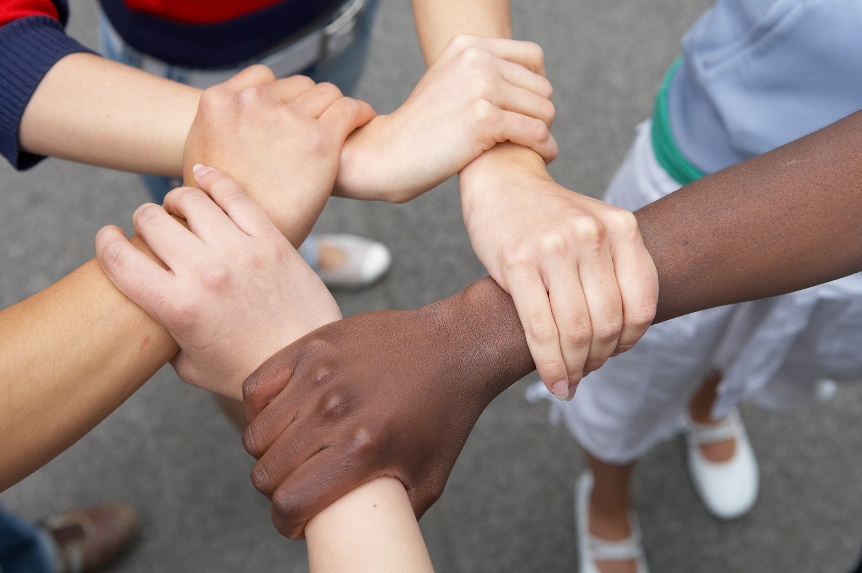 Icebreaker: Human Bingo
Diversity Kahoot Quiz
How much do you know about Canada’s diversity? 

Text in to play!
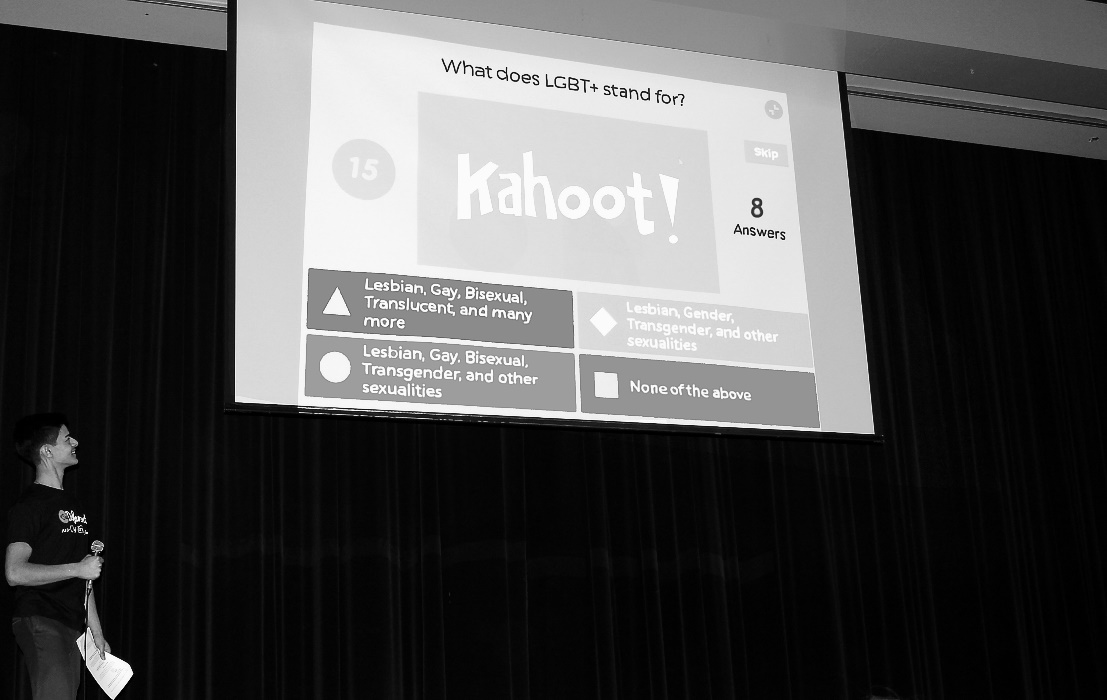 Identity Iceberg
Adapted from Culture Matters: The Peace Corps Cross-Cultural Workbook
Identity Iceberg
Adapted from Culture Matters: The Peace Corps Cross-Cultural Workbook
Key concepts
We all have diverse talents, skills and experiences.

Canada is a diverse country. This diversity brings numerous challenges and assets to our society. 

Diversity is a fact. Inclusion is a choice/action. 

We all have complex identities, consisting of visible and invisible components.